CHARITY TRAINING 
VFW OF OHIO CHARITEIS
DAN FAULKNER
EXECUTIVE DIRECTOR
10 JAN 2025
VFWOC LEADERSHIP KEY ROLES
The BOD: Approves By-laws and Policy – Sets Strategic Direction!

Executive Director (ED):  “Keys up,” coordinates, staffs, and executes By-laws/policy.  ED is the “A3 Ops Officer.” 

FIELD AGENTS (FA)s:  Are empowered to act “on behalf of” another entity, i.e., VFWOC in a variety of capacities, i.e., expending “Allocated” charity dollars
CHANGES IN VFWOC STRUCTURE
THE VFWOC BOARD of Directors (BOD) IS NOW MORE ROBUST (POTENTIAL BY-LAW CHANGES IN WORKS):  
TWO DUAL-HATTED WITH DEPT Sr. & Jr. VICE COMMANDERS (LEADERSHIP CONTINUITY)
TWO FROM THE OUTSIDE (FRESH EYES PERSPECTIVE)
ONE ANNUALLY ROTATES (PRESIDENT/CEO)
FOUR ELECTED BY FIELD AGENTS (MEMBERSHIP HAS A VOICE)
TWO NEW AUDITORS ONBOARD:  REVIEW ALL CHARITY CHECKS AND WORK WITH FAs TO ENSURE PROPER USE OF FUNDS (REQUESTS FOR INFORMATION OR REPAYMENT).  
Ron:  D1-5 & 12
Betty:  D6-10 & Non-VFW Agents (Eagles, Elks, AFMVETS, etc.)
Danielle:  D11
SEPERATION OF DEPARTMENT QUARTERMASTER AND VFWOC TREASURER:  No splitting of duties, total focus on VFWOC disbursements
ROLE OF CHARITY MONEY?
Charity money provides “Potential Goodness” in support of all Veterans, their families, and their communities.  It is not limited to VFW members!!

Potential Goodness requires both dollars, and the “Determination to Expend.”  VFWOC monitors FA charity account levels, especially when over $50,000-starts a “what’s your plan” discussion!

There is NO such thing as “Big charity” or “Post charity” dollars 
There is “one” pot of 501(c)3 dollars under the same EIN (41-2078103) that is overseen by VFWOC.  The difference is the entity that is authorized to expend VFWOC dollars.
ROLE OF CHARITY MONEY CONT’D?
Centralized dollars come from the the 25% or $50% of Net Gaming Profits sent by FAs.  10% is held by VFWOC and expended with the approval of the BOD (EXAMPLES LATER IN THE BRIEFING)

Allocated dollars are created by 25% or 50% of Net Gaming Profits sent by FAs.  90% is allocated to, and expended by, FAs

Relief Fund/Time-Critical centralized dollars, up to $3,000 expended by the Executive Director (ED)

“CHARITY MONEY IS NOT A SUPPLEMENT TO THE POST GENERAL FUND”
NOTE:  $330,000 IS CUTOFF FOR 25% OR 50%
501(C)19
It must be operated exclusively for one or more of the following purposes (not an all-inclusive list):
to promote the social welfare of the community (e.g., to promote the common good and general welfare of the people of the community 
to assist disabled and needy war veterans and members of the United States Armed Forces and their dependents - and the widows and orphans of deceased veterans
to provide entertainment, care, and assistance to hospitalized veterans or members of the United States Armed Forces
From Baker-Hostetler Briefing
EXAMPLES OF 501 (c)19 VS. 501(c)3 ORGANIZATIONS
A 501(c)(19) organization may legally engage in activities that benefit predominately its members. 
VFW POSTS, AMERICAN LEGION, AMVETS, ETC.
VFW DISTRICTS
VFW DEPARTMENT OF OHIO
NATIONAL VFW

A 501(c)(3) must provide a benefit to the public at large, or a large subset of the public.
VFWOC 
WOUNDED WARRIOR PROJECT, VFW NATIONAL HOME, ETC.
CHURCHES, YOUTH SPORTS, UNITED WAY
CHARITY IS THE DOMAIN OF THE VFWOC
PRODUCT:  FIELD AGENT CONTRACT (REQUIRED FOR GAMING LICENSE)
LEGAL AUTHORITY:  ORC 2915.01
MANEUVER ELEMENT:  FAs 
NOT ALL AGENTS ARE VFW POSTS, i.e., AMVETS, ELK’s, etc.
DIRECT OVERSIGHT:  ED ON BEHALF OF THE VFWOC BOD
ONCE A POST SENDS 25% OR 50% OF THEIR NET GAMING PROFITS TO VFWOC AS PER ORC 2915, THEY NOW TRANSITION TO CHARITY UNDER THE DOMAIN OF THE VFWOC!  
VFWOC CHANGES THE “TYPE OF MONEY” FROM GAMING TO CHARITY, IT THEN TAKES ON A NEW IDENTITY AND RULES FROM 501(c)19 to 501(c)3!
BUT GIVING THE 25% (OR MORE) TO VFWOC IS NOT THE END. FIELD AGENTS MUST STILL USE THAT money to benefit the public AND serve a charitable purpose
WHY CAN’T I DONATE TO A 501(c)19
STATES HAVE A “SAY SO” WHEN IT COMES TO GAMBLING!

Because states are not required to allow 501(c)(19) organizations to engage in gambling at all, they may lawfully regulate such gaming, and place restrictions on the use of proceeds.

So just because an activity is permissible under federal law, states are free to prohibit the activity, or place restrictions on such activities or the proceeds received. Ohio does via ORC 2915
From Baker-Hostetler Briefing
WHY YOU CAN’T DONATE TO A 501(c)19,                                            CONT’D
ORC 2915.0 

2915.01(A)(1)(a) requires 25% of the net proceeds to be donated to an organization listed in 2915.01(V)(1). Those are “any organization that is described in subsection 509(a)(1), 509(a)(2), or 509(a)(3) of the Internal Revenue Code and is either a governmental unit or an organization that is tax exempt under subsection 501(a) and described in subsection 501(c)(3) of the Internal Revenue Code.” 

Posts are not permissible recipients as they are not included in 2915.01(V)(1) they are in 2915.01(V)(2).  That 2915.01(V)(2) expressly mentions Posts demonstrates that the Legislature did not overlook Posts but, instead, expressly intended to prohibit that 25% from going to Posts
From Baker-Hostetler Briefing
WHY YOU CAN’T YOU DONATE TO A C-19,                                                           CONT’D
What the Law Prohibits Directly, You cannot do Indirectly.

ORC 2915.101(A)(1)(a) and 2915.01(V)(1) prohibit Posts from receiving the 25% net gaming proceeds that must be donated to a 501(c)(3) 

Donating the money to a 501(c)(3), that then returns the money to the 501(c)(19), would indirectly do what the statute directly prohibits this would be an unlawful “roundtrip” transaction, akin to money laundering. 

IF A POST ESTABLISHES A 501(C)3, BE CAREFUL OF ADDITIONAL SCRUTINY BY THE AG!  YOUR (C)3 MUST ACT AS A (C)3:  WHOSE ON THE BOARD, HOW MANY MEETINGS HAS THE BOARD HAD, ARE MINUTES TAKEN, DO YOU HAVE A SEPARATE BANK ACCOUNT, WHAT IS THE SPECIFIC CHARITABLE ACTIVITY YOU’RE CONDUCTING AND IT HAS TO BE AVAILABLE TO THE PUBLIC!
From Baker-Hostetler Briefing
VFW Post’s Net Instant Bingo Earnings (UNDER $330,000)
25%
75%
Funds to donate
Funds to keep
POST
VFWOC
Any organization with a “charitable purpose” R.C. 2915.01(V)(1)

Cannot be donated to 501(c)(19) organizations or Posts or anything else under R.C. 2915.01(V)(2)
Can be spent on member-only benefits
(i.e., entertainment, operations, etc.)

Can be limited to members
12
[Speaker Notes: Even though state laws allow gambling, they can still regulate it, which they have done. 
O.R.C. 2915.101 requires that at least 25% of the net profit from sales of instant/electronic instant bingo go to organizations listed in 2915.01(V)(1), including a 501(c)(3) organization – like VFWOC
VFWOC is defined as an organization with a “charitable purpose”
Remember, VFW (and other Posts) are not organizations with charitable purposes 
This is covered by 2915.01(V)(2) – the law clearly prohibits donations from being made to Posts.
75% of the funds can be spent by the Post on member-only benefits like using these funds to pay for dinners, dances, private events that are limited to members.]
STATUS OF FIELD AGENTS
1 SEP 2024 – 237 FIELD AGENT (FA)s
    - VFW POSTS:  209
    - NON-VFW POSTS:  28
1 JAN 2025 
     - 3 POSTS DID NOT RENEW THEIR VFWOC GAMING CONTRACTS
     - 1 POST CLOSED DUE TO FIRE
     - 3 POSTS ON HOLD (POST HOME CLOSING, ADMINISTRATION)
     - ADDED (1) ONE AMVET POST  
                                                            
                                                          234  CURRENT FAs
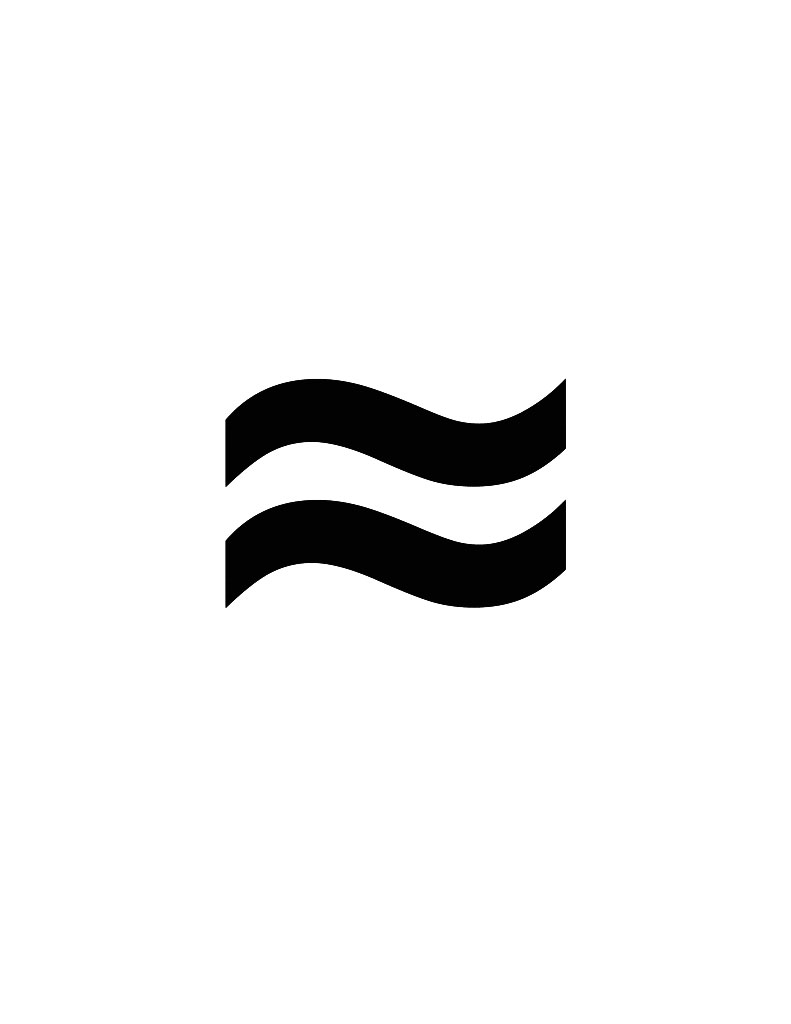 STATUS OF VFW FIELD AGENT CONTRACTS
VALID 1 JAN THROUGH 31 DEC 2025 (EXAMPLE ON WEB-PAGE)

APPROVAL PROCESS
CONTRACT REQUESTS – STARTED 14 Oct
VFWOC CONTRACT REQUIRES MONTHLY DONATIONS
NEW POLICY LETTER ATTACHED TO CONTRACT

Current Contract status:  20 VFW AND 7 NON-VFW contracts NOT completed with VFWOC’s final signature!
NEW FIELD AGENT CONTRACT POLICY
BOD APPROVED SPONSORSHIPS - 2024
1/23/24     Save a Warrior                       $5000.00            (Nat'l Cmdr's Tie Auction)
1/31/24     Save a Warrior                        $20,000.00        (CMDR's Initiative)
2/1/24      VFW Nat'l Home                        $3000.00
2/6/24      OVHG Resident Benefit Fund            $19,349.00        (Touch2Play Tablets & Stands)
2/6/24      Veterans in Transition                  $5000.00
2/27/24     Spencerville Hardware                $3000.00          (Family Suffering From House Fire)
3/7/24      North Ridgeville Veterans Memorial     $10,000.00
3/18/24     D-Day Ohio                          $10,000.00
3/19/24     United Way of Logan County           $10,000.00        (Tornado Victims)
3/31/24     Project Healing Waters                                    $5000.00
4/1/24      Buckeye Trail Band Boosters           $4489.00
BOD APPROVED SPONSORSHIPS – 2024,                                           CONT’D
6/11/24     GWOT Memorial Foundation            $25,000.00
7/2/24      St. Jude's Children's Hospital            $5000.00
8/8/24      Courtney Cummings Foundation (r)      $10,000.00
8/9/24      VFW Nat'l Home (r)                    $5000.00
8/26/24     Ohio Veterans Hall of Fame Foundation (r) $5000.00          (Induction Event)
8/26/24     Rachel Soviak Family                  $5000.00
9/30/24     Angels for Veterans (r)                  $24,000.00
9/30/24     Mott's Military Museum                $5000.00
10/2/24     VFW Foundation                      $50,000.00       (Disaster Relief)
10/3/24     Flying Aces                           $7000.00            (AFROTC DET 643)
11/19/24    D Co FRG                             $6000.00         (BOD Sponsored Holiday Luncheon)
11/21/24    Steve's Vans & Accessories             $59,700.08       (Donation to Handicapped Husband & Father)
12/17/24    Middletown City Schools               $50,000.00       (Donation for H.S. Marching Band to March in Inaugural Parade)
                                                                                                         TOTAL:  $$351,538.08
ANNUAL RELIEF FUND UPDATE
A SELF-FUNDED ACTIVITY – NOT PART OF THE BUDGET 

DONATIONS:  $46,455.00
CURRENT AMOUNT:  $146,531.26 
2024 EXPENDITURES:  $121,252.25

FUNDED BY DONATIONS (OUTSIDE AND FIELD AGENTS) AND CLOSING 
    OF FIELD AGENT ACCOUNTS

TRIP WIRE FOR BOD ACTION:  $50,000 - WILL ASK FIELD AGENTS TO CONTRIBUTE AND/OR BOD TO ALLOCATE FROM CENTRALIZED FUNDS
PLANNING FACTORS FOR 2025 BUDGET
2024 IS BASELINE FOR BUDGETING
REVENUE:  EXPECTED TO BE STABLE (MOST FIELD AGENTS HAVE NEW GAMING CONTRACTS)
EXPENSES:  EXPECTED TO GO DOWN, I.E., LEGAL
2025 BUDGET AVAILABLE AT STATE CONVENTION TO INCLUDE INVESTMENT DECISIONS, I.E., INCREASE BOD SPONSORSHIPS, VS. INCREASING INVESTMENTS, RE-BALANCE OVERALL INVESTMENT PORTFOLIO (SHORT TERM VS. LONG TERM NEEDS)
BUILD IT WHILE FLYING IT
ED 4-MONTH OBSERVATIONS
1 OCT – MID JANUARY VFWOC HQ “HUMP PERIOD:  4TH YEAR BOD DIRECTOR ELECTION, FA SIGNATURE UPDATES, NEW FA CONTRACTS, 2 BOD MEETINGS, BOD OFFSITE AND 4 TRAINING SESSIONS

FAIR NUMBER OF NEW QUARTERMASTERS – LOTS OF GOOD DISCUSSION

VFWOC A DATA SOURCE FOR POST ISSUES (VICE VERSA)

NEED TO ENHANCE COLLABERATION TOOLS (ALL EMPLOYEES WILL BE OFFICE AND HOME ZOOM CAPABLE

A SENSE MORE FA’S BETTER UNDERSTAND RULES FOR USE OF CHARITY – SOME MAY NEED DIRECT ENGAGEMENT!
ED 4-MONTH OBSERVATIONS, CONT’D
CHARITY MUST HAVE “SEAT AT THE TABLE” FOR ALL DEPARTMENT PLANNING MEETINGS!

LACK OF END-TO-END KNOWLEDGE OF KEY PROCESSES
VFWOC KEY PROCESSES AND NEW PROCESS OWNERS:
UPDATES TO 5/3 ACCOUNT SIGNATURES – THERESA CONKLE
RENEWAL OF FIELD AGENT CONTRACTS – MINA TURNER/THERESA CONKLE
ELECTION OF BOARD MEMBERS – MINA TURNER
VETERAN/ COMMUNIGY ASSISTANCE – MINA TURNER
AUDIT (POLICY/APPLICATION) OF FIELD AGENTS CHECKS – BETTY LAVERY/RON WARD
MAINTENACE AND UPDATE OF CAPSTONE DOCUMENTS – DANIELLE WHEELER/PAM ROBINSON
FINANCE AND ACCOUNTING – PAM ROBINSON/THERESA CONKLE
WHAT IS A PROCESS OWNER
PROCESS:  A series of actions or steps taken in order to achieve a particular end

PROCESS OWNER:  IDENTIFIES CRITICAL TASKS/TIMELINES AND PRODUCTS TO ACHIEVE END STATE GOAL

CONDUCTS REVIEWS AND ASSESSES FEEDBACK

PROCESS OWNER DOESN’T DO ALL THE WORK!
CHECK WRITING FEEDBACK
The “To” line of a check is the “most important” line for audit purposes to ensure charity dollars are being used properly!!
“Memo” section of a check helps in “understanding” the “To” line
If you have bad hand writing, like me, don’t be afraid to “print”
Responding to “requests for information” is required to ensure I and my team are doing our “due diligence, i.e., “good staff work”!
Requests for “repayment” are now signed by the “Executive Director”  If honest mistake was made, repayment may be waived in lieu of using event as a “learning exercise”
THINK BEFORE YOU EXPENDBE HONEST AND EXECUTE COMMON SENSE!
There are countless scenarios, and admittedly some grey areas. So how do you know if an expense is permissible? If you honestly answer two questions you will probably be all right:

Is the true intent and purpose to help veterans or a charitable subset of the public? 

Will veterans generally, or the relevant subset of the public, have the same eligibility for the benefit, and receive the benefit on the same terms? 

The money is not going to the 501(c) 19, i.e., Post - This is why VFWOC IS “picky” on the “To” Block of a check and the memo section!!
DERIVED FROM BAKER-HOSTETLER BRIEFING
ODDS AND ENDS
CANNOT CONTRIBUTE TO A C-4, E.G., DAV!  C-4’s ARE SOCIAL WELFARE ORGANIZATIONS AS OPPOSED TO HAVING A CHARITABLE PURPOSE LIKE A C-3.  C-4s also can lobby and engage in some political activities

YOU CAN USE CHARITY DOLLARS TO PURCHASE AN AUTOMATIC EXTERNAL DEFIBRILLATOR (AED) FOR YOUR POST

YOU CAN CONTRIBUTE TO A COUNTY VETERAN SERVICE COMMISSION “DONATION FUND”
VFWOC WEBSITEWWW.VFWOHIOCHARITIES.COM
VFWOC LEGAL ADVISOR
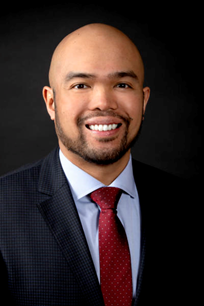 Matthew Jalandoni
Flannery | Georgalis, LLC
QUESTIONS/FEEDBACK
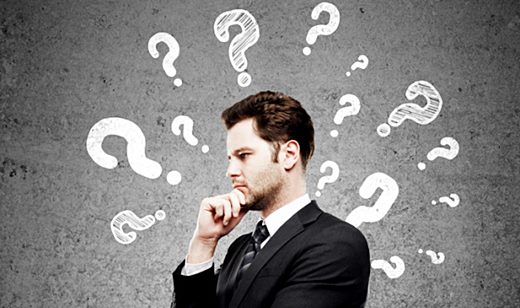 This Photo by Unknown Author is licensed under CC BY-NC-ND
*VFWOC CHALLENGE*
IF YOU  BELIEVE WE ARE BEING OVERLY PERSCRIPTIVE ON SOMETHING NON-PERMISSIBLE, OR MISSING AN OPPORTUNITY TO SUPPORT A CHARITABLE ACTIVITY, BRING IT TO THE ATTENTION OF VFWOC!

HOWEVER, YOU MUST ALSO SHOW YOUR “HOMEWORK” ON HOW YOU CAME TO YOUR CONCLUSION(S)!!

VFWOC WILL “FORMALLY” STAFF YOUR CHALLENGE TO INCLUDE,BUT NOT LIMITED TO, THE BOD, DEPT OF OHIO, AND VFWOC LEGAL ADVISOR!

WE DON’T MIND MAKING CHANGES BASED ON VALIDATED CHALLENGES!